TDDD55- Compilers and InterpretersLesson 3
Zeinab Ganjei (zeinab.ganjei@liu.se)

Department of Computer and Information Science
Linköping University
1. Grammars and Top-Down Parsing
Some grammar rules are given
Your task:
Rewrite the grammar (eliminate left recursion, etc.)
Add attributes and attribute rules to the grammar
Implement your grammar in a C++ class named Parser. The Parser class should contain a method named Parse that returns the value of a single statement in the language.
2. Scanner Specification
Finish a scanner specification given in a scanner.l flex file, by adding rules for C and C++ style comments, identifiers, integers, and floating point numbers.
3. Parser Generators
Finish a parser specification given in a parser.y bison file, by adding rules for expressions, conditions and function definitions, .... You also need to augment the grammar with error productions.
4. Intermediate Code Generation
The purpose of this assignment to learn about how abstract syntax trees can be translated into intermediate code.
You are to finish a generator for intermediate code by adding rules for some language statements.
/lab1
Contains all the necessary files to complete the first assignment
/lab2
Contains all the necessary files to complete the second assignment
/lab3-4
Laboratory Skeleton
~TDDD55
/lab
/doc
Documentation for the assignments.
Contains all the necessary files to complete assignment three and four
Bison – Parser Generator
Purpose of a Parser
The parser accepts tokens from the scanner and verifies the syntactic correctness of the program.
Syntactic correctness is judged by verification against a formal grammar which specifies the language to be recognized.
Along the way, it also derives information about the program and builds a fundamental data structure known as parse tree or abstract syntax tree (ast).
The abstract syntax tree is an internal representation of the program and augments the symbol table.
Bottom-Up Parsing
Recognize the components of a program and then combine them to form more complex constructs until a whole program is recognized.

The parse tree is then built from the bottom and up, hence the name.
Bottom-Up Parsing(2)
X := ( a + b ) * c;
:=
x
*
+
c
a
b
LR Parsing
A Specific bottom-up parsing technique
LR stands for Left to right scan, Rightmost derivation.
Probably the most common & popular parsing technique.
yacc, bison, and many other parser generation tools utilize LR parsing.
Great for machines, not so great for humans
Pros and Cons of LR parsing
Advantages of LR:
Accepts a wide range of grammars/languages
Well suited for automatic parser generation
Very fast
Generally easy to maintain

Disadvantages of LR:
Error handling can be tricky
Difficult to use manually
Bison
Bison is a general-purpose parser generator that converts a grammar description of a context-free grammar into a C program to parse that grammar
Similar idea to flex
Bison (2)
Input: a specification file containing mainly the grammar definition
Output: a C source file containing the parser
The entry point is the function int yyparse();
yyparse reads tokens by calling yylex and parses until
end of file to be parsed, or
unrecoverable syntax error occurs
returns 0 for success and 1 for failure
Bison source program
parser.y
Bison Compiler
y.tab.c
C Compiler
y.tab.c
a.out
a.out
Parse tree
Token stream
Bison Usage
Bison Specification File
A Bison specification is composed of 4 parts.
%{
	/* C declarations */
%}
	/* Bison declarations */

%%

	/* Grammar rules */

%%

	/* Additional C code */
1.1. C Declarations
Contains macro definitions and declarations of functions and variables that are used in the actions in the grammar rules 
Copied to the beginning of the parser file so that they precede the definition of yyparse 
Use #include to get the declarations from a header file. If C declarations isn’t needed, then the %{ and %} delimiters can be omitted
1.2. Bison Declarations
Contains:
declarations that define terminal and non-terminal symbols
Data types of semantic values of various symbols 
specify precedence
Bison Specification File
A Bison specification is composed of 4 parts.
%{
	/* C declarations */
%}
	/* Bison declarations */

%%

	/* Grammar rules */

%%

	/* Additional C code */
2. Grammar Rules
Contains one or more Bison grammar rules

Example:
expression : expression ‘+’ term  { $$ = $1 + $3; } ; 

There must always be at least one grammar rule, and the first %% (which precedes the grammar rules) may never be omitted even if it is the first thing in the file.
Bison Specification File
A Bison specification is composed of 4 parts.
%{
	/* C declarations */
%}
	/* Bison declarations */

%%

	/* Grammar rules */

%%

	/* Additional C code */
3. Additional C Code
Copied verbatim to the end of the parser file, just as the C declarations section is copied to the beginning.
This is the most convenient place to put anything that should be in the parser file but isn’t needed before the definition of yyparse().
The definitions of yylex() and yyerror() often go here.
Bison Example 1 – Parsing simple mathematical expressions
%{
#include <ctype.h> /* standard C declarations here */
double int yylex();
}%
%token DIGIT /* bison declarations */
%%
/* Grammar rules */
line : expr ‘\n’			{  printf { “%d\n”, $1 };  };
expr : expr ‘+’ term		{  $$ = $1 + $3;  }
			| term			{  $$ = $1;  } ;
term : term ‘*’ factor	{  $$ = $1 * $3;  }
			| factor 			{  $$ = $1;  } ;
factor : ‘(‘ expr ’)’	    {  $$ = $2;  }
		| DIGIT ;
Bison Example 1 (cont)
%%
/* Additional C code */

int yylex () {
   /* A really simple lexical analyzer */
   int c = getchar ();
   if ( isdigit (c) ) {
      yylval = c - ’0’ ;
      return DIGIT;
   }
   return c; 
}
Bison Example 2 – Mid-Rules
thing: A { printf(“seen an A”); } B ;

The same as:

thing: A fakename B ;
fakename: /* empty */ { printf(“seen an A”); } ;
Bison Example 3 – Simple Calculator
%{
#define YYSTYPE double
#include <math.h>
%}

/* BISON Declarations  */
%token NUM
/*introduce precedence and associativity */
%left '-' '+'
%left '*' '/‘
%right '^'    /* exponentiation        */

%%
Bison Example 3 (cont)
input:    /* empty string */
        | input line ;
line:     '\n'
        | expr '\n'  { printf ("\t%.10g\n", $1); };
expr :      NUM		{ $$ = $1;         }
        | expr '+' expr		{ $$ = $1 + $3;    }
        | expr '-' expr		{ $$ = $1 - $3;    }
        | expr '*' expr		{ $$ = $1 * $3;    }
        | expr '/' expr		{ $$ = $1 / $3;    }
        | expr '^' expr		{ $$ = pow ($1, $3); }
        | '(' expr ')‘		{ $$ = $2;  }
;
%%
Syntax Errors
Error productions can be added to the specification
They help the compiler to recover from syntax errors and to continue to parse
In order for the error productions to work we need at least one valid token after the error symbol
Example:
functionCall : ID ‘(‘ paramList ‘)’ 
			| ID ‘(‘ error ‘)’     
Recover from syntax errors by discarding tokens until it reaches the valid token.
Using Bison With Flex
Bison and flex are designed to work together
Bison produces a driver program called yylex()
#include “lex.yy.c” in the last part of bison specification
this gives the program yylex access to bisons’ token names
Using Bison with Flex (2)
Thus, do the following:
flex scanner.l
bison parser.y
cc y.tab.c -ly -ll
This will produce an a.out which is a parser with an integrated scanner included
Laboratory Assignment 3
Parser Generation
Finnish a parser specification given in a parser.y bison file, by adding rules for expressions, conditions and function definitions, ....
Functions
function : funcnamedecl parameters ‘:’ type variables functions block ‘;’
{
		// Set the return type of the function
		// Set the function body
		// Set current function to point to the parent again
} ;

funcnamedecl : FUNCTION id
{
		// Check if the function is already defined, report error if so
		// Create a new function information and set its parent to current function
		// Link the newly created function information to the current function
		// Set the new function information to be the current function 
}  ;
Outline:
Expressions
For precedence and associativity you can factorize the rules for expressions …
Or specify precedence and associativy at the top of the Bison specification file, in the Bison Declarations section. Read more about this in the Bison reference.
Expressions (2)
Example with factoring:
expression : expression ‘+’ term
{
 // If any of the sub-expressions is NULL, set $$ to NULL
// Create a new Plus node and return in $$
//IntegerToReal casting might be needed
}
|
...
Laboratory Assignment 4Intermediate code
Intermediate Code
Closer to machine code, but not machine specific
Can handle temporary variables. 
Means higher portability, intermediate code can easier be expanded to assembly code.
Offers the possibility of performing code optimizations such as register allocation.
Intermediate Code
Why do we use intermediate languages?
 Retargeting - build a compiler for a new machine by attaching a new code generator to an existing front-end and middle-part
 Optimization - reuse intermediate code optimizers in compilers for different languages and different machines
 Code generation - for different source languages can be combined
Intermediate Languages
Infix notation
Postfix notation 
Three address code
Triples 
Quadruples
Quadruples
You will use quadruples as intermediate language where an instruction has four fields:
operator 	operand1 	operand2 	result
Generation of Intermediate Code
instr_list
program example;
	const
	   PI = 3.14159;
	var
	   a : real;
	   b : real;
	begin
	   b := a + PI;
	end.
:=
NULL
b
+
a
PI
operator
operand1
operand2
result
+
A
B
T1
+
C
D
T2
*
T1
T2
T3
-
T3
E
T4
Quadruples
(A + B) * (C + D) - E
Intermediate Code Generation
The purpose of this assignment is to learn how abstract syntax trees can be translated into intermediate code.
You are to finish a generator for intermediate code (quadruples) by adding rules for some language constructs.	
You will work in the file codegen.cc.
Binary Operations
In function BinaryGenerateCode:
Generate code for left expression and right expression.
Generate either a realop or intop quadruple
Type of the result is the same as the type of the operands
You can use currentFunction->TemporaryVariable
Array References
The absolute address is computed as follows:
absAdr = baseAdr + arrayTypeSize * index
Generate code for the index expression
You must then compute the absolute address
You will have to create several temporary variables (of integer type) for intermediate storage
Generate a quadruple iaddr with id variable as input for getting the base address
Create a quadruple for loading the size of the type in question to a temporary variable
Then generate imul and iadd quadruples
Finally generate either a istore or rstore quadruple
If Statement
S  if E then S1
S  if E then S1 else S2
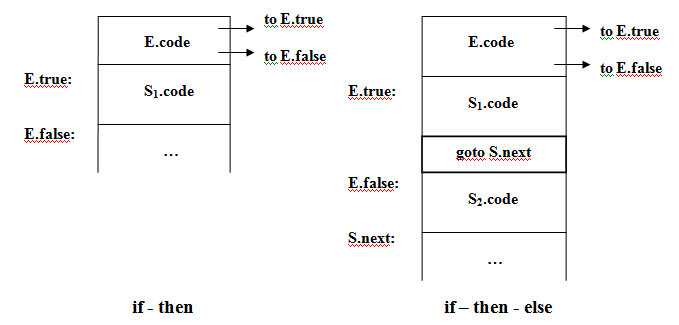 WHILE Statement
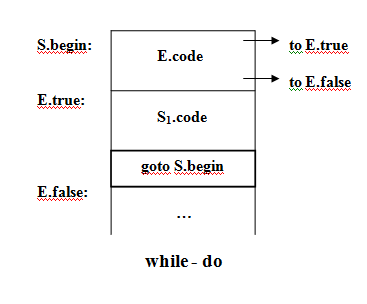 S  while E do S1